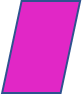 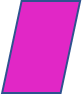 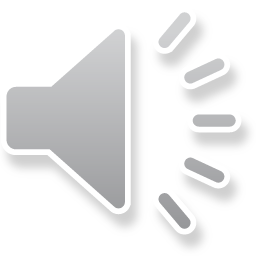 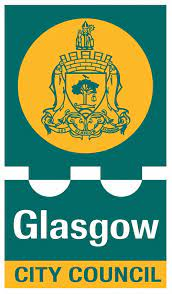 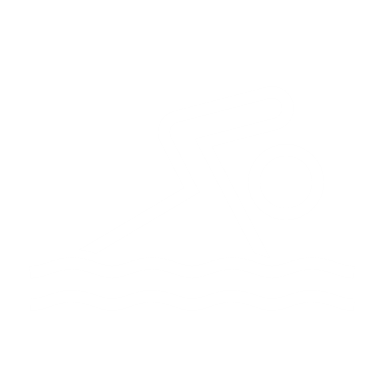 WELCOME TO
SWIM SCHOOL
GLASGOW CITY COUNCIL EDUCATION SERVICES
PRIMARY SCHOOLS SWIMMING PROGRAMME
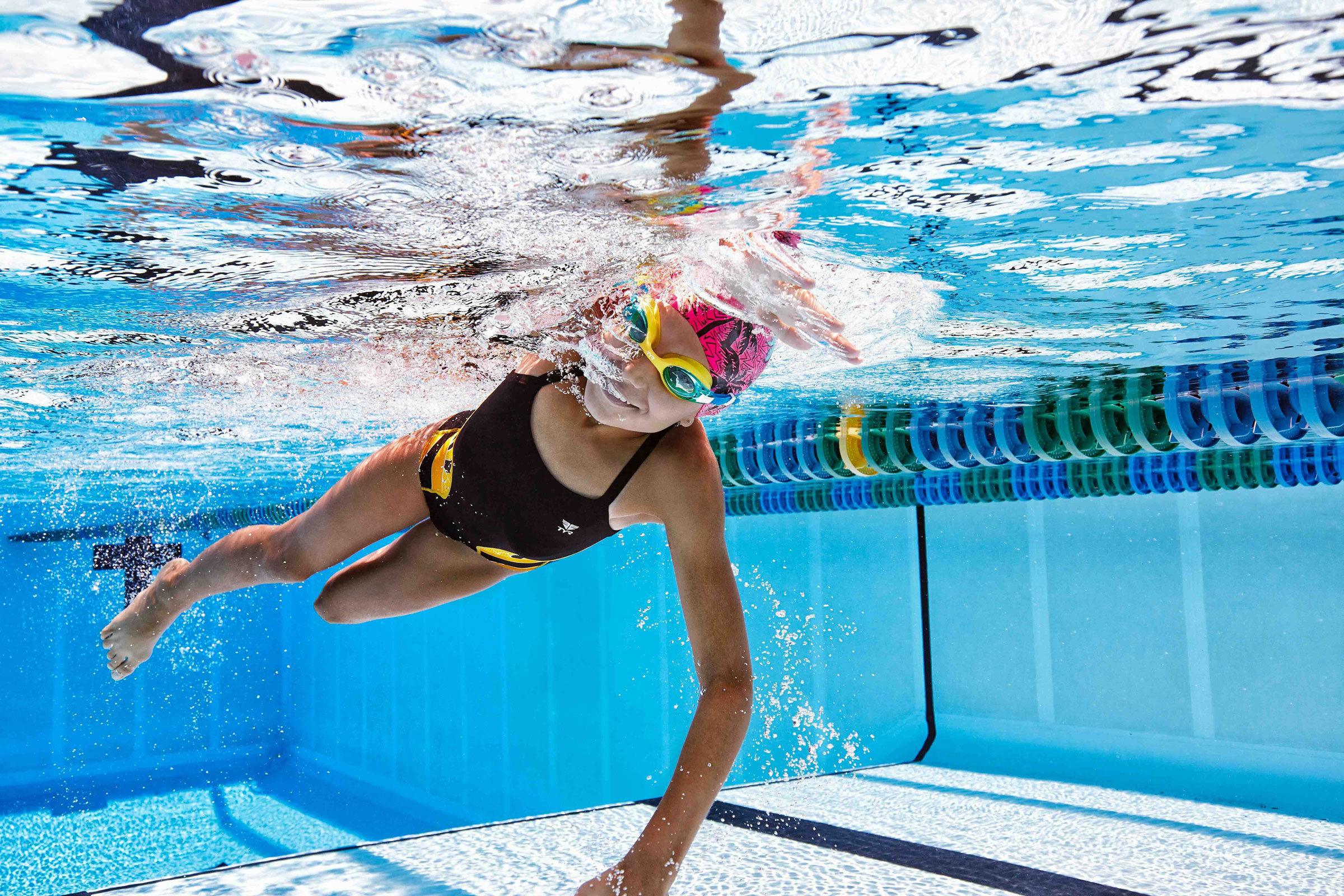 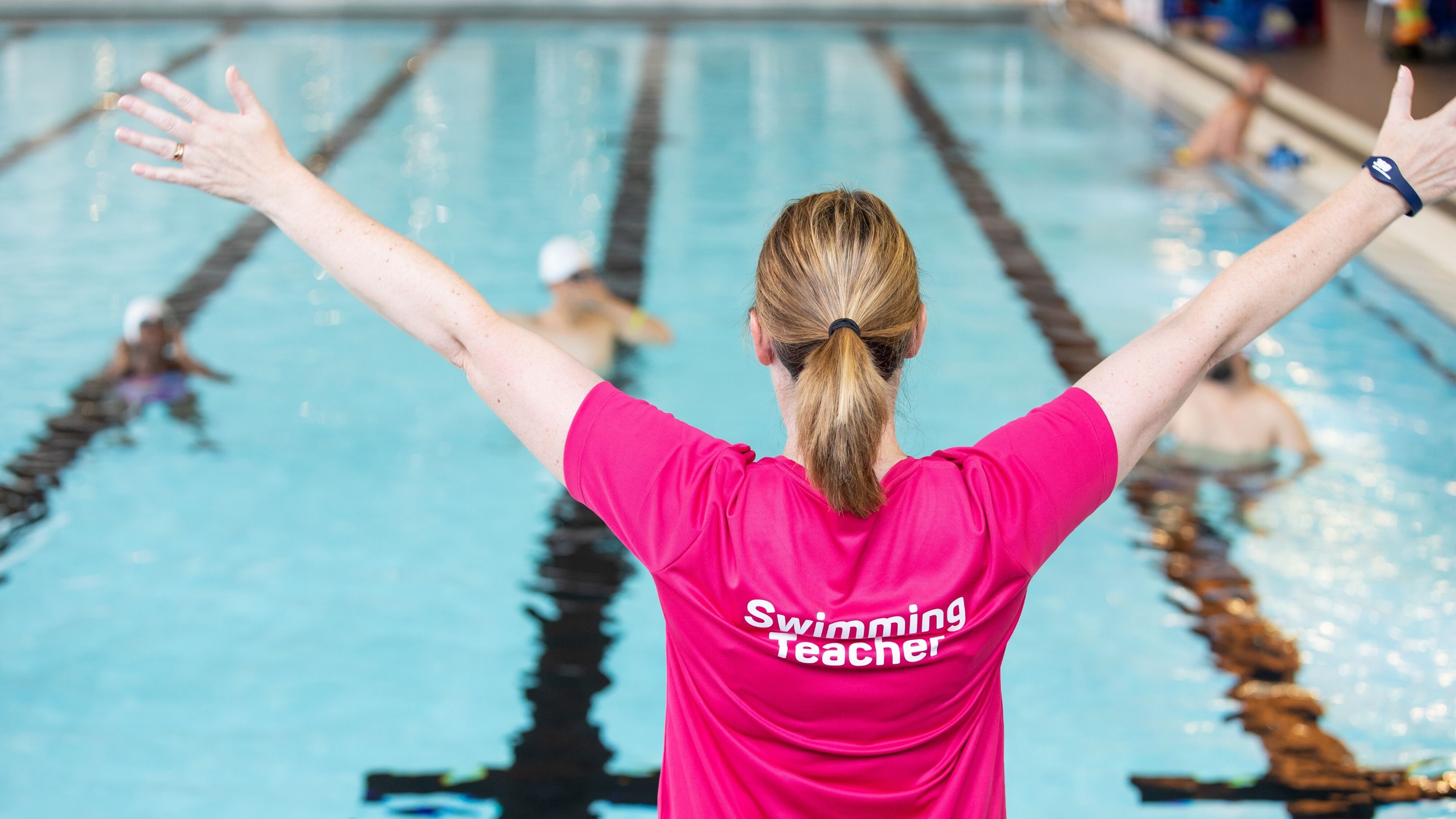 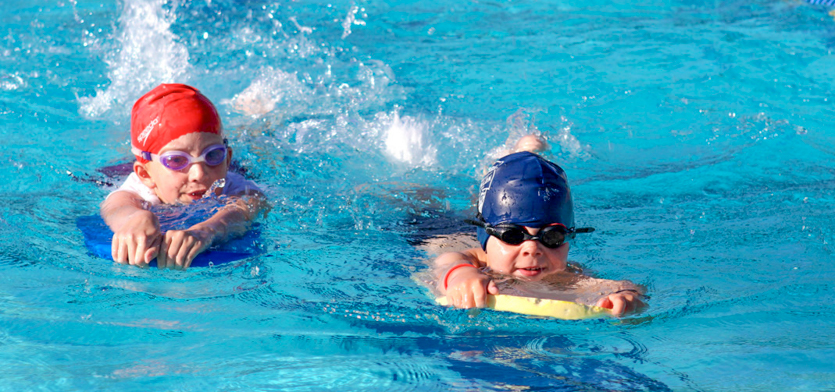 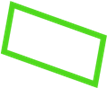 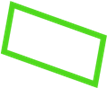 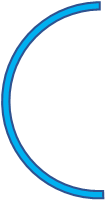 We are delighted you will be joining us and look forward to meeting you soon!
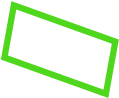 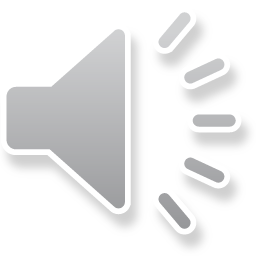 Programme
Glasgow City Council continues to provide swimming to all primary schools delivering lessons to approximately 5000 young people per year in Primaries 5, 6, or 7 to develop Health and Wellbeing through swimming.  Our in-depth Physical Education swimming course provides an invaluable experience and gives young people the opportunity to develop their:
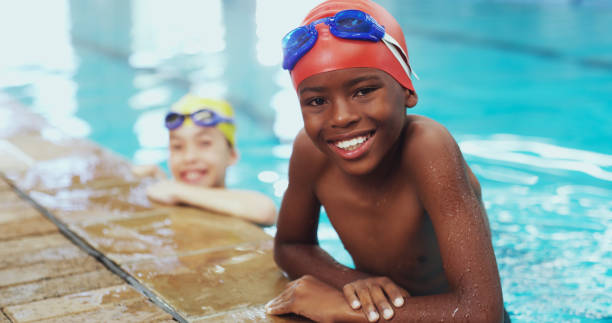 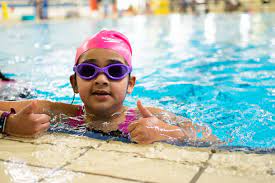 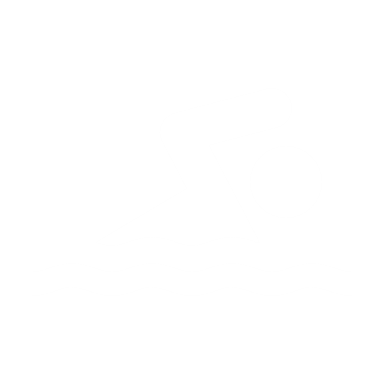 WATER CONFIDENCE - DEVELOPING CONFIDENCE AND SELF ESTEEM
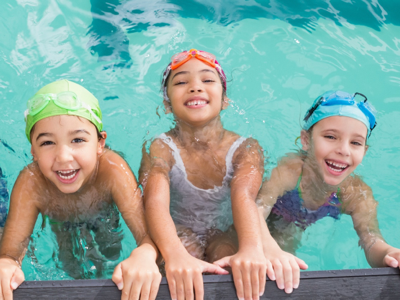 WATER SAFETY - DEVELOPING THE UNDERSTANDING THAT SWIMMING IS A LIFE-LONG SKILL
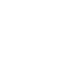 PHYSICAL FITNESS - DEVELOPING STAMINA, CORE STABILITY, AND STRENGTH
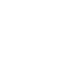 STROKE TECHNIQUE - DEVELOPING MOTOR-SKILLS, CO-ORDINATION AND FLUENCY
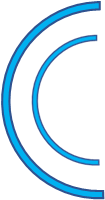 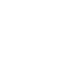 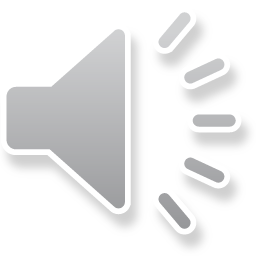 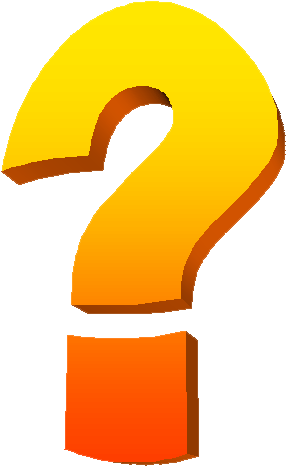 Who We Are
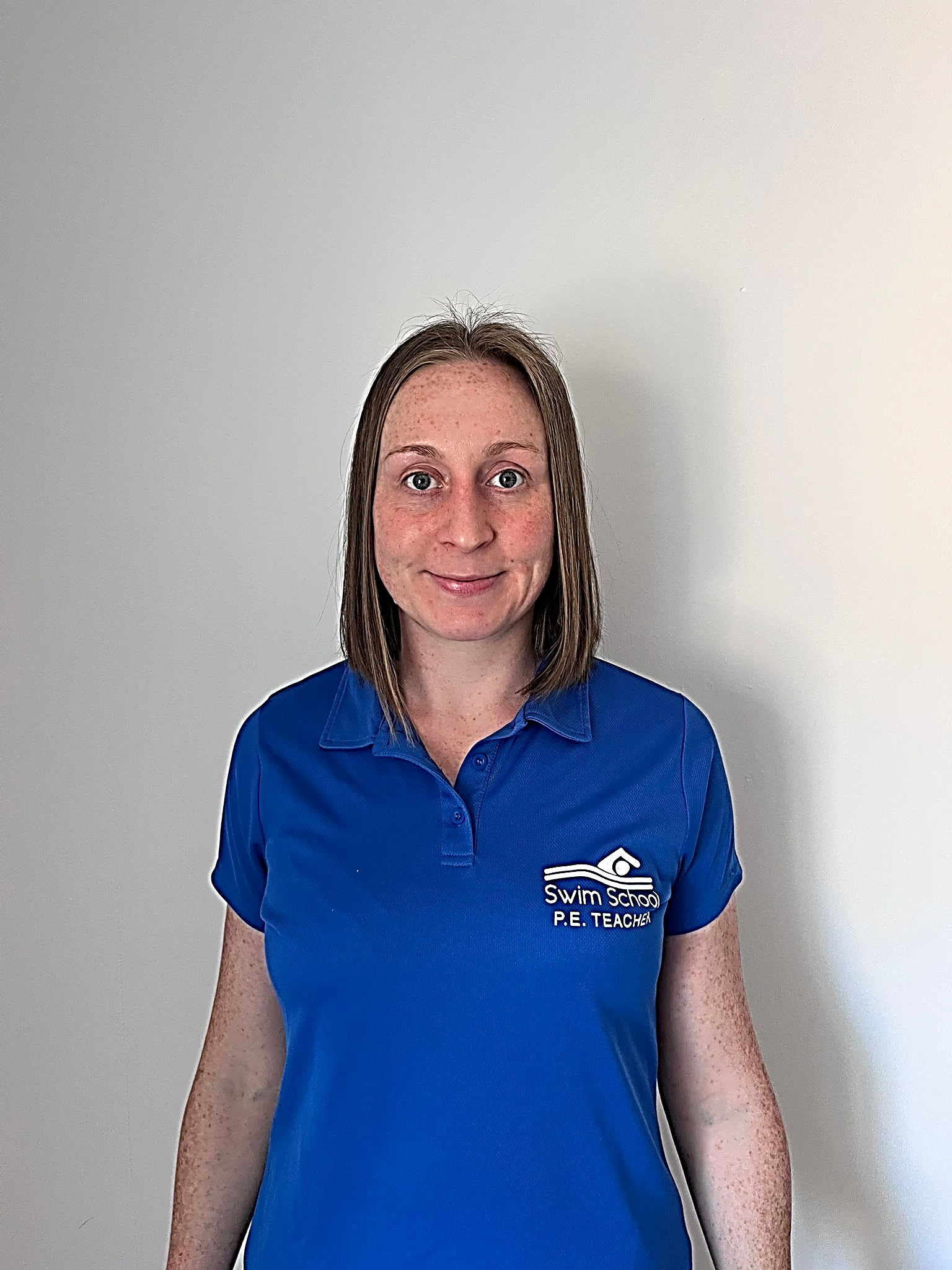 The Glasgow Primary Swim Team are a team of highly skilled and qualified PE teachers. We understand the importance of swimming for all as a life-long skill  and have staff members providing support for pupils with additional support needs.
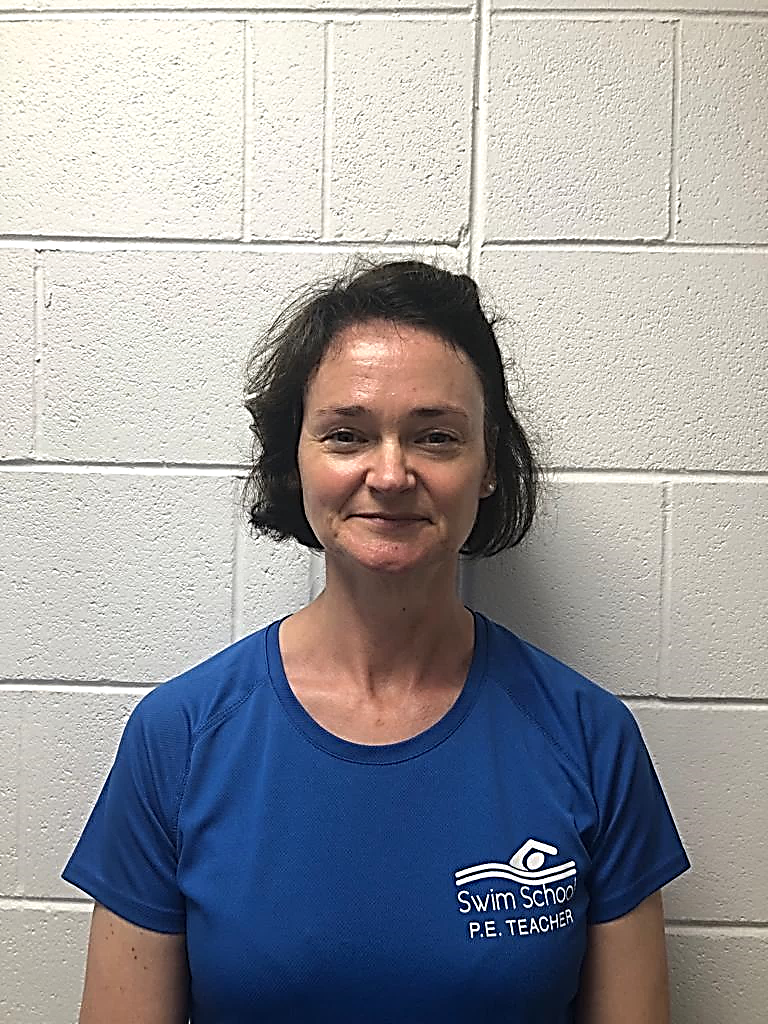 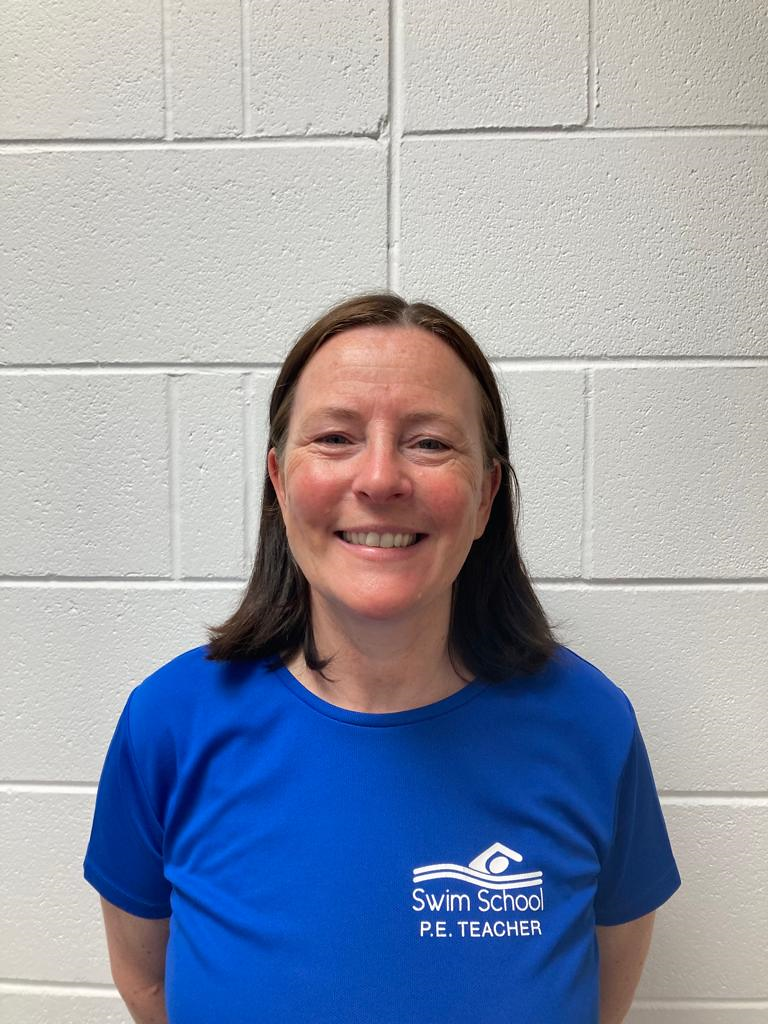 Mrs C Sweeney
PE 
Teachers
Ms G McGreish
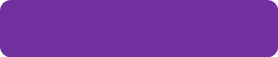 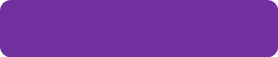 Mrs E Gibbons
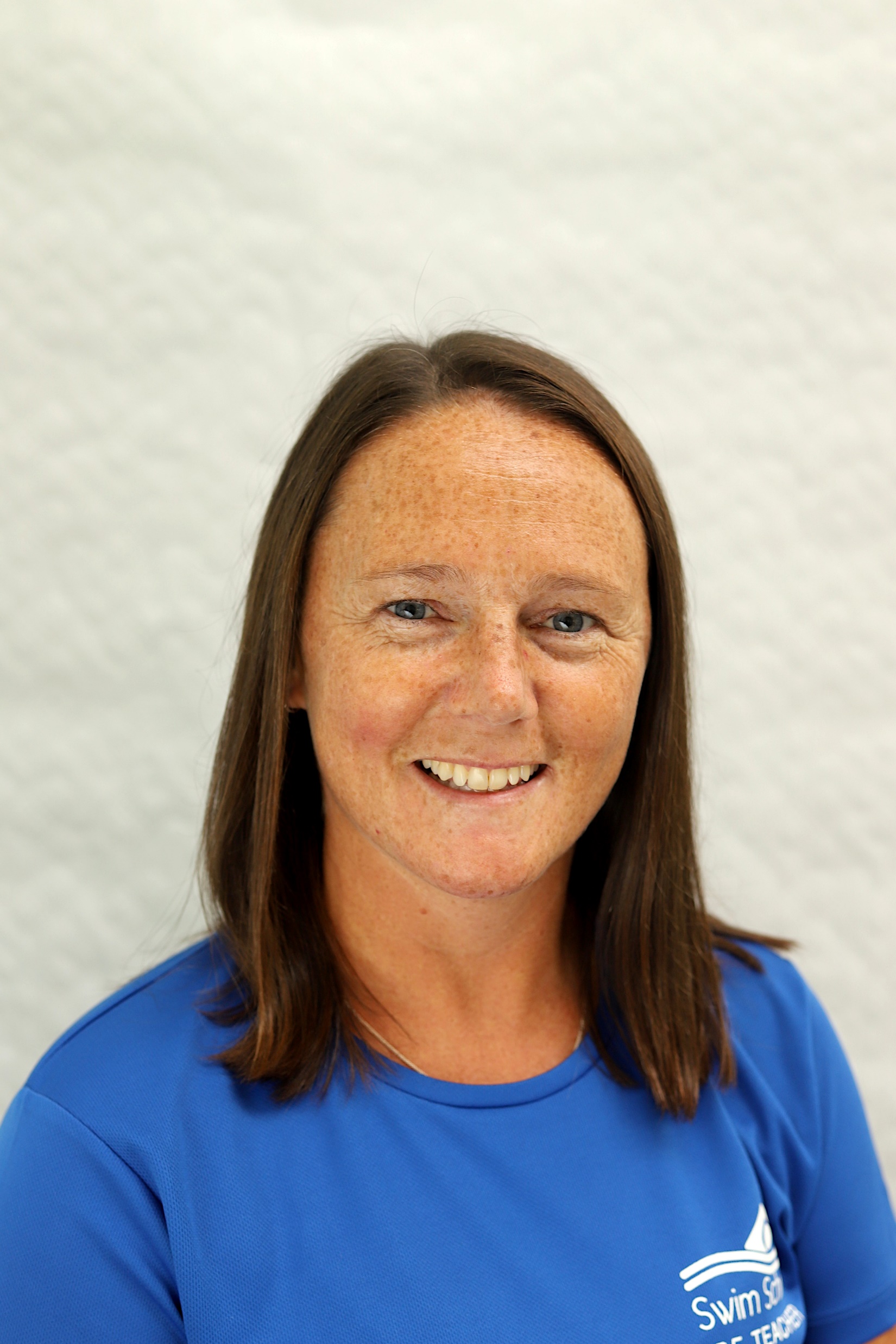 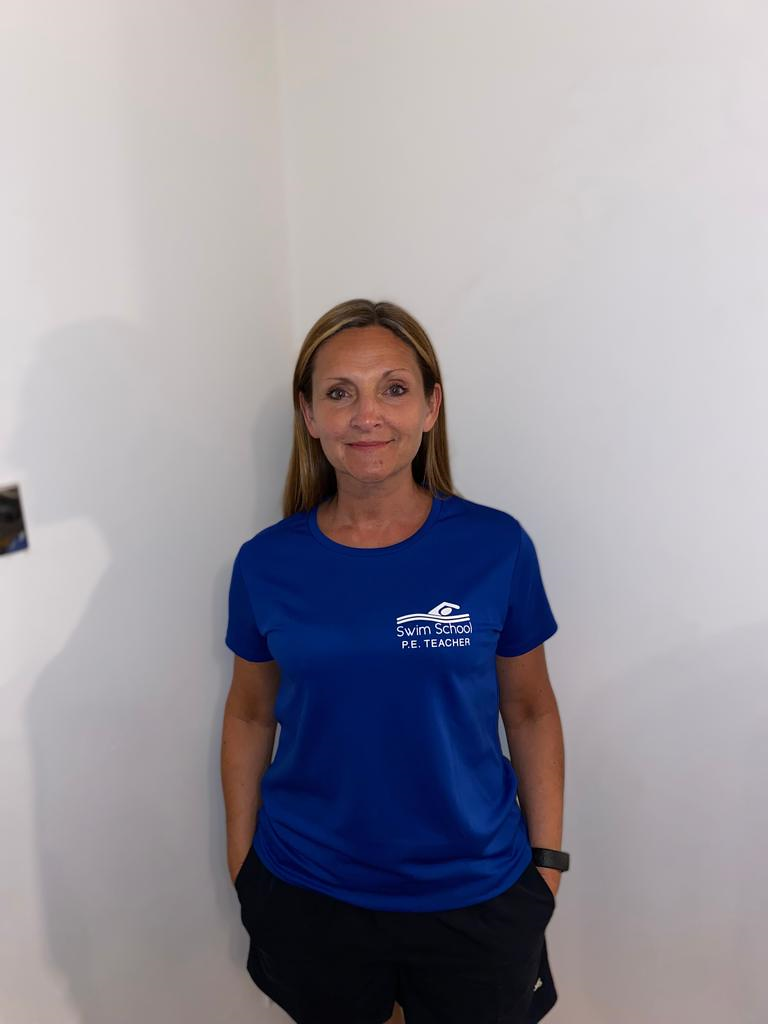 Programme Manager
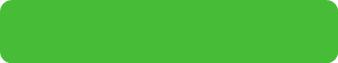 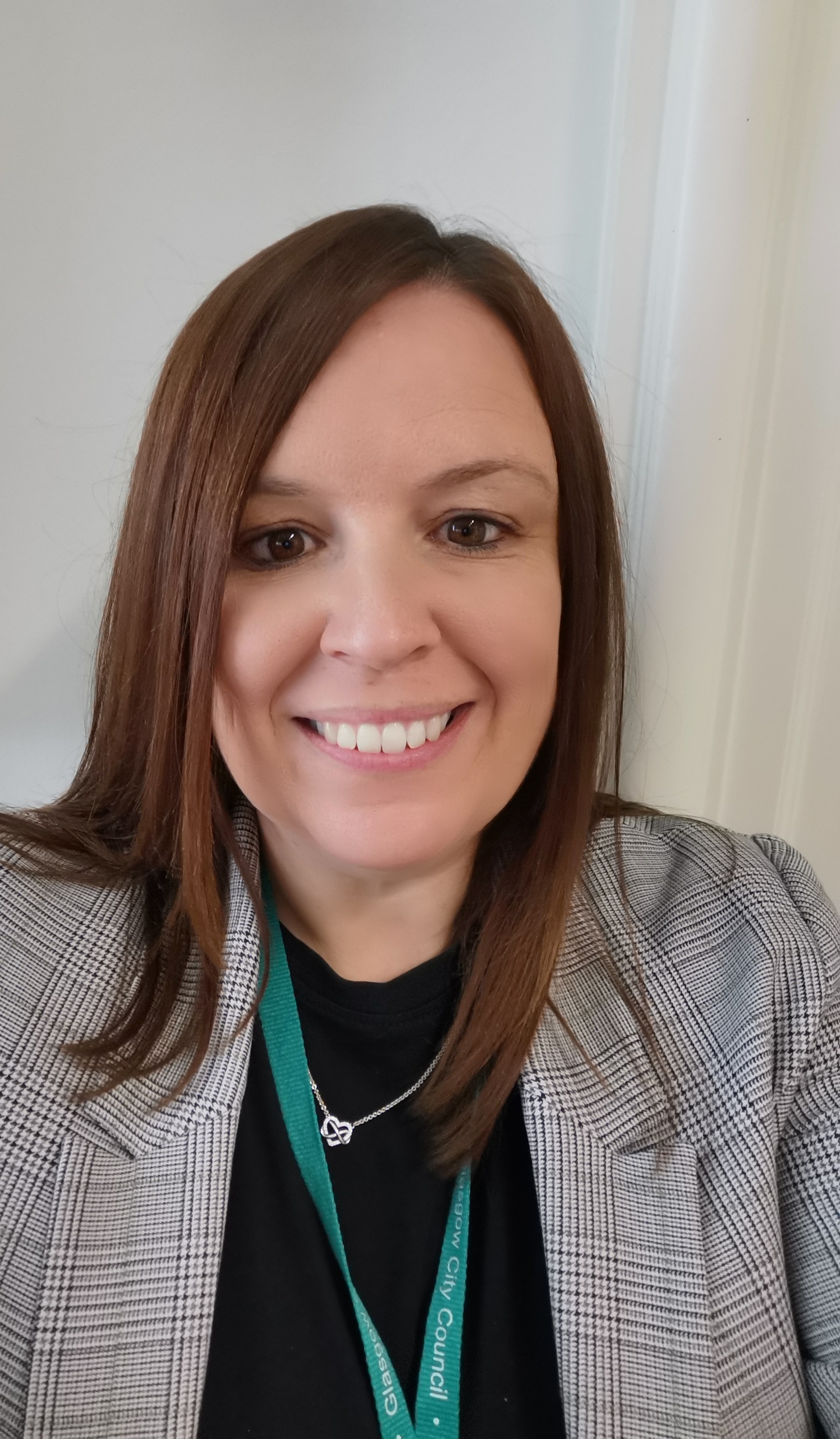 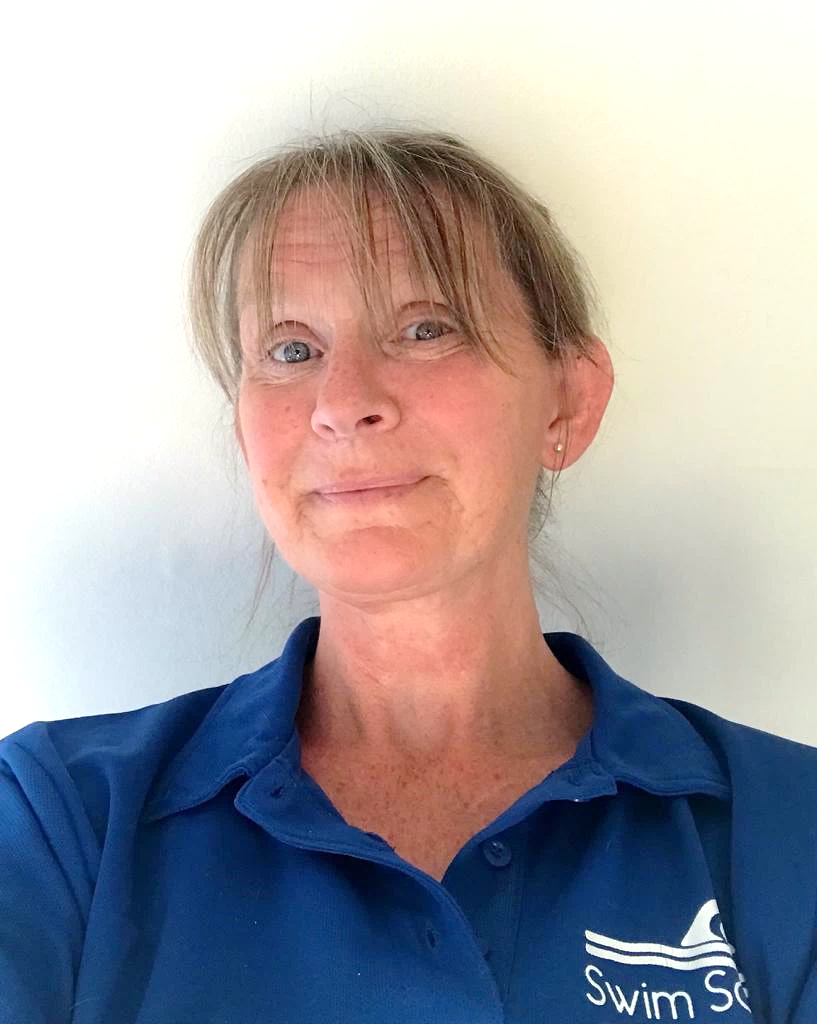 Ms L Kelman
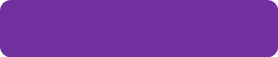 Mrs G Dunlop
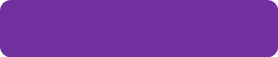 Fiona Kirk
Ms J Welsh
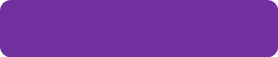 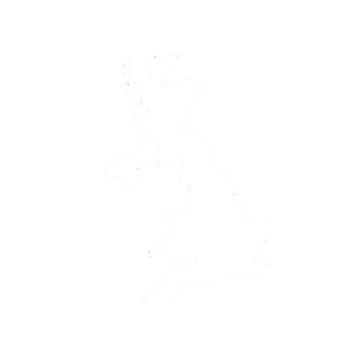 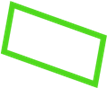 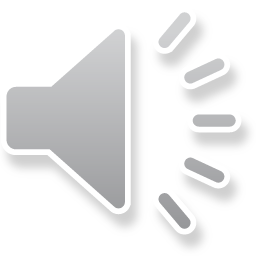 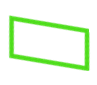 Swimming Pools
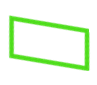 We use the many swimming pools located throughout the City to deliver our programme.  In addition to using Glasgow Secondary School swimming pools, we also work with our partners in Glasgow Life using the public pools to provide a positive experience for all.
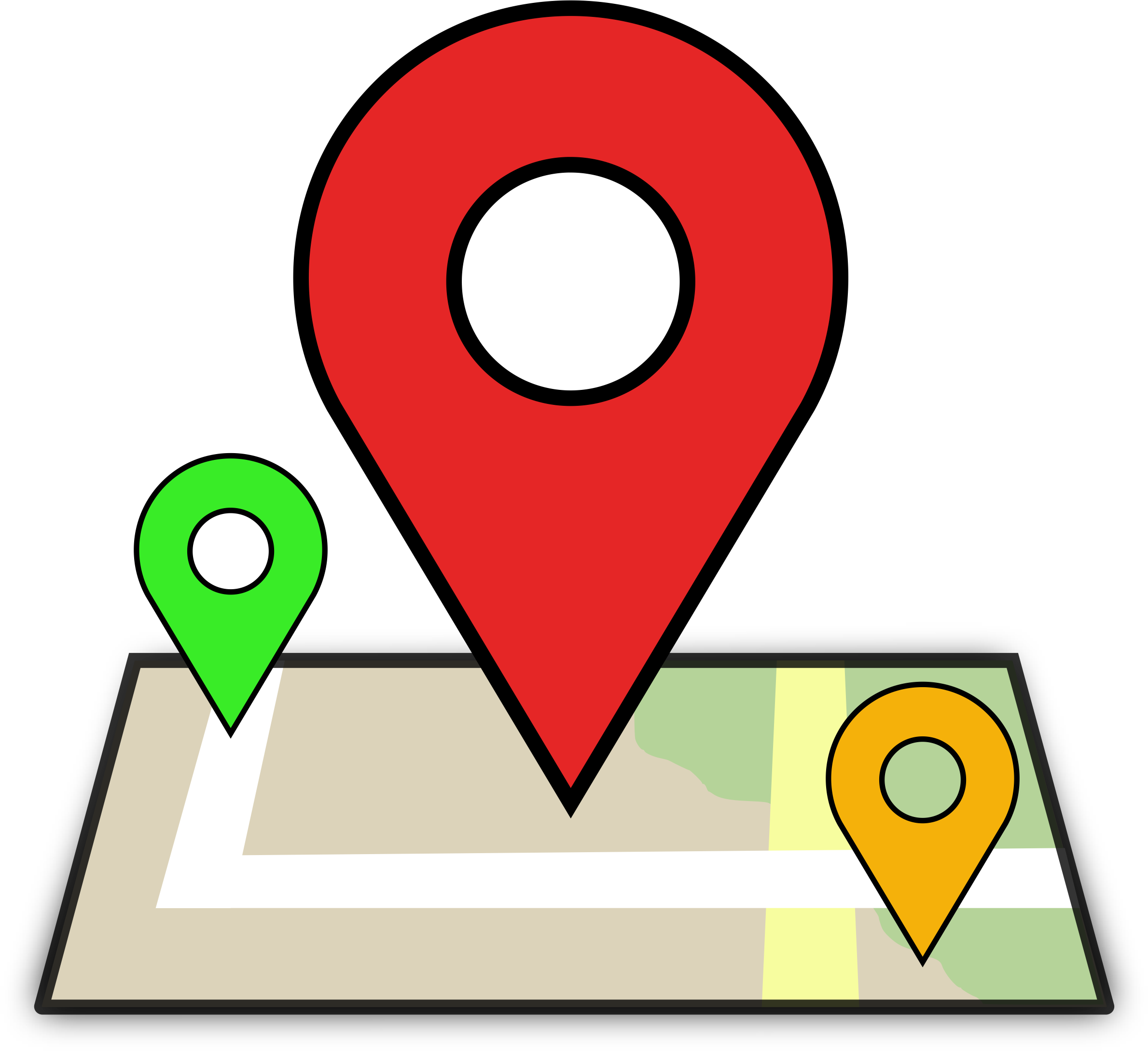 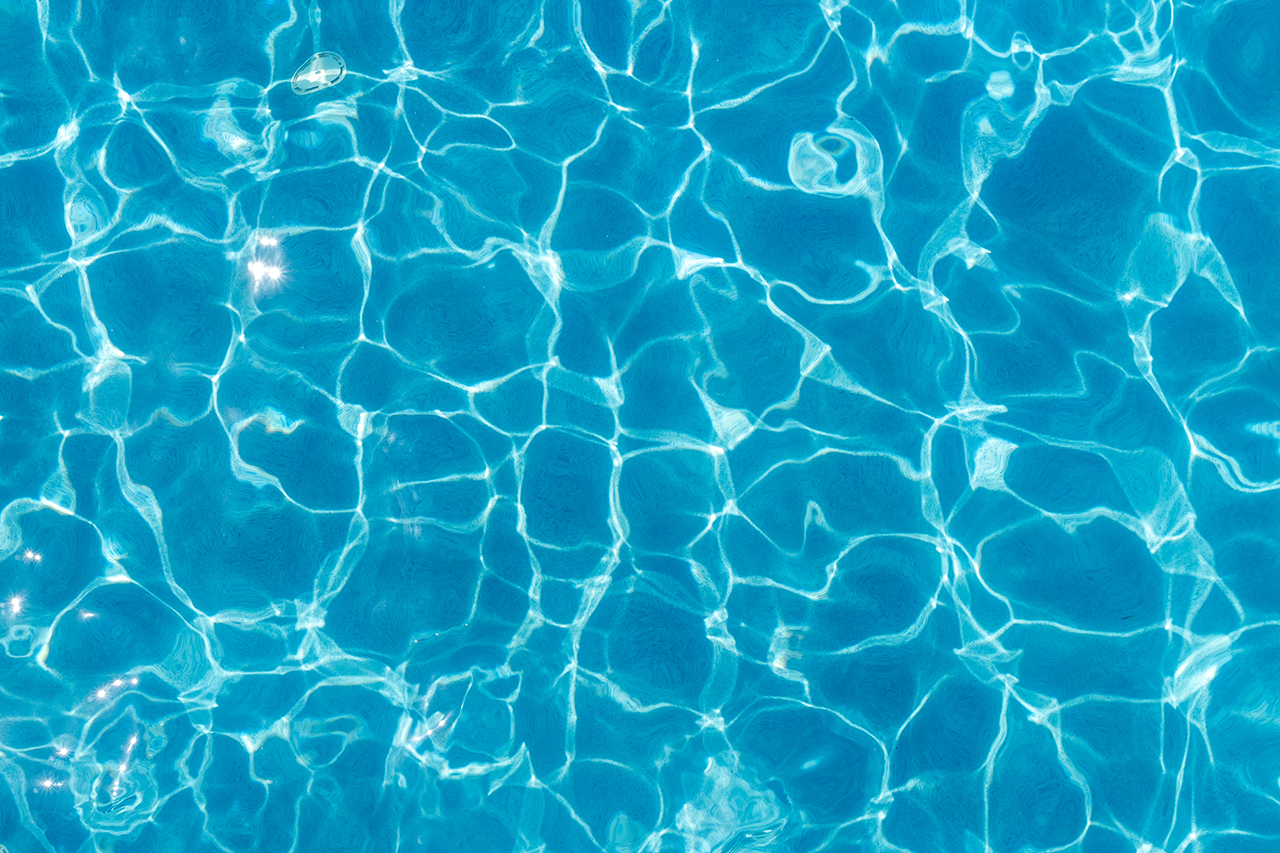 Scotstoun Leisure Centre
Whitehill Swimming Pool
North Woodside Swimming Pool
Maryhill Swimming Pool
Pollok Swimming Pool
Drumchapel Swimming Pool
Tollcross Leisure Centre
Castlemilk Swimming Pool
Easterhouse Swimming Pool
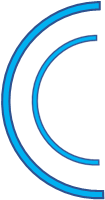 Springburn Leisure Centre
Bellahouston Swimming Pool
Gorbals Swimming Pool
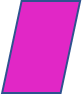 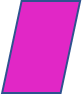 Changing Facilities
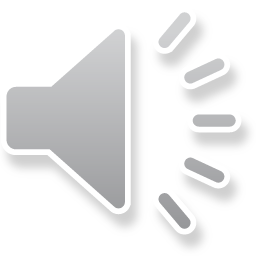 Each venue has its own changing arrangements.
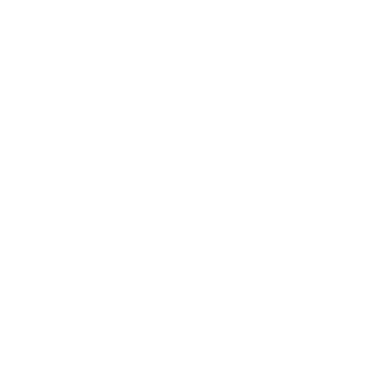 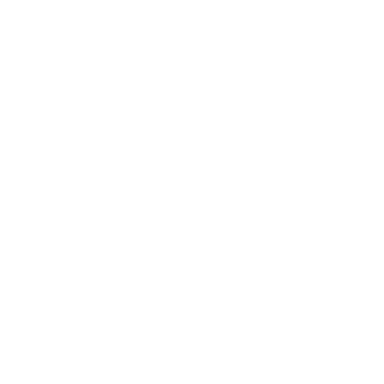 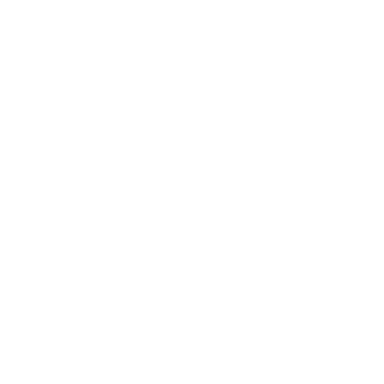 Secure lockers 
using 20p or £1
Fully accessible 
changing facilities
Typically changing villages with individual cubicles
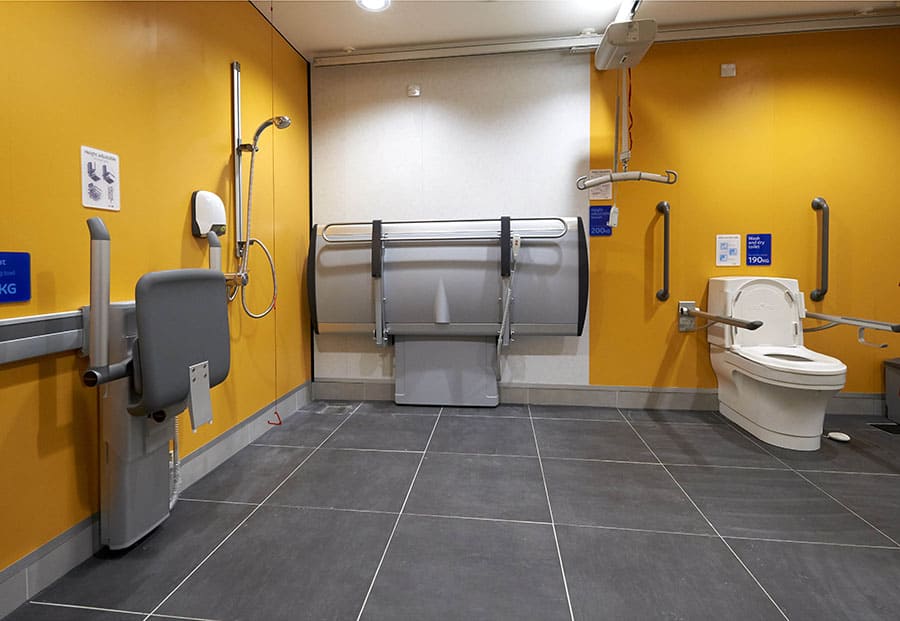 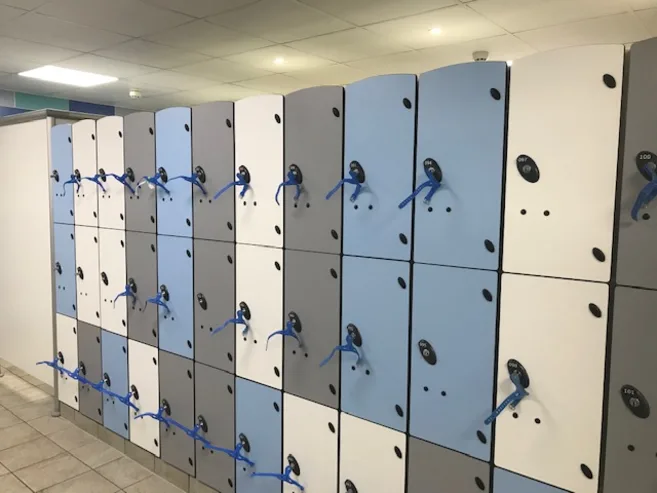 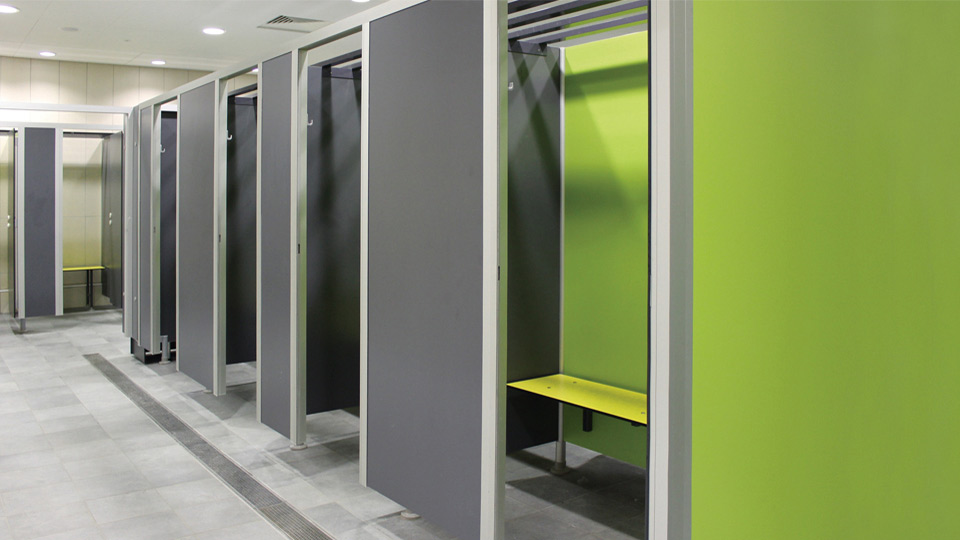 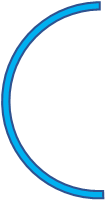 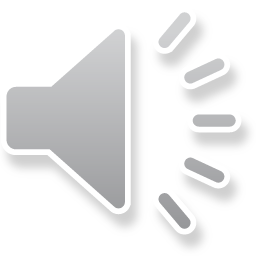 The Kit Bag
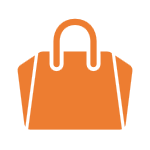 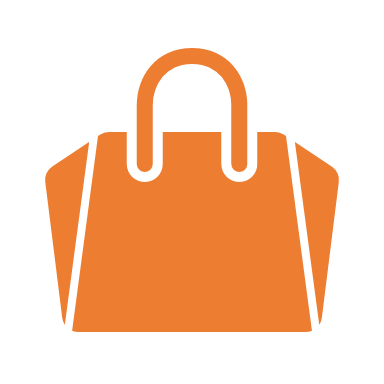 Your swimming lessons involve an hour of quality Physical Education.  The lessons support the PE curriculum within Glasgow schools and reflects the SHANARRI wellbeing indicators.
Just like in schools where a PE kit is required, young people are asked to wear suitable swimming kit.
This consists of:
One piece swimming costumes/modesty suit
Swimming shorts, surf style or fitted
All young people with long hair are required to wear a swim cap.
Goggles are recommended
Remember your towel
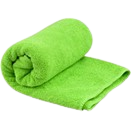 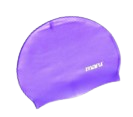 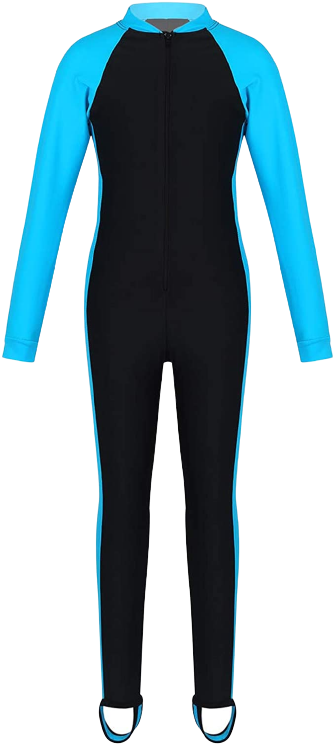 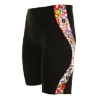 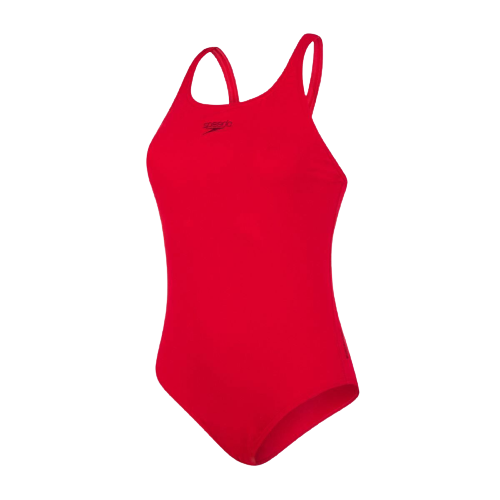 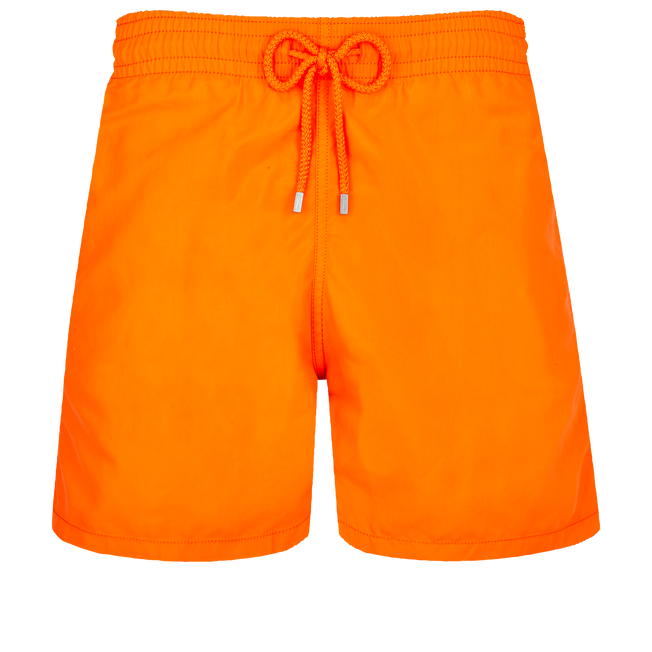 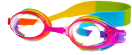 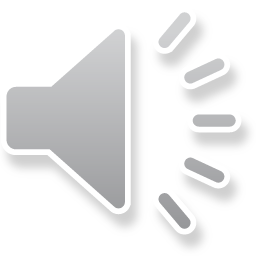 Education Services 
uses local coach companies to transport classes from schools to venues.​
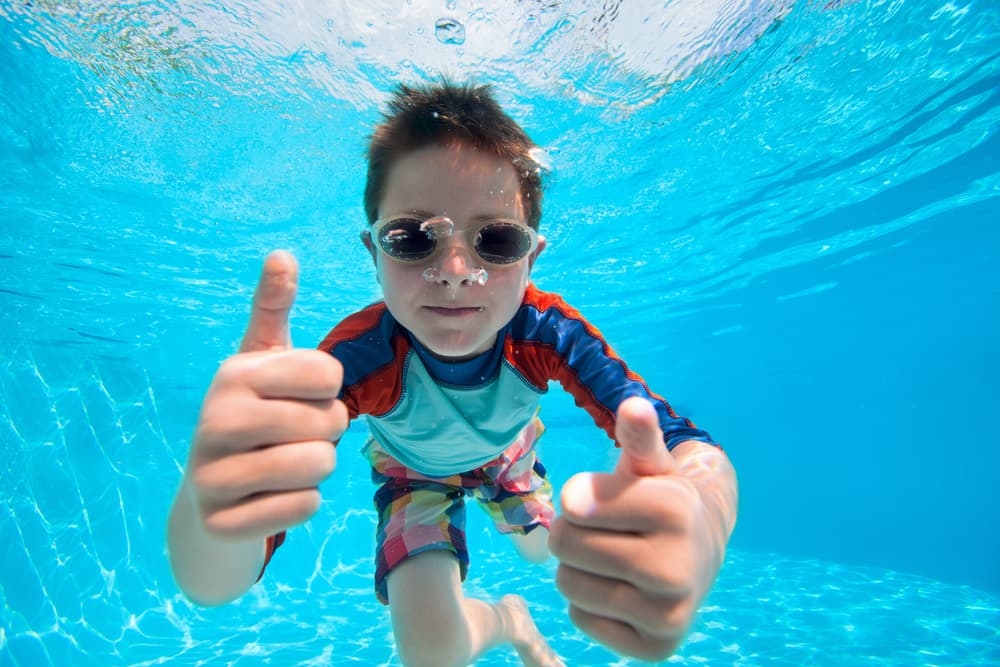 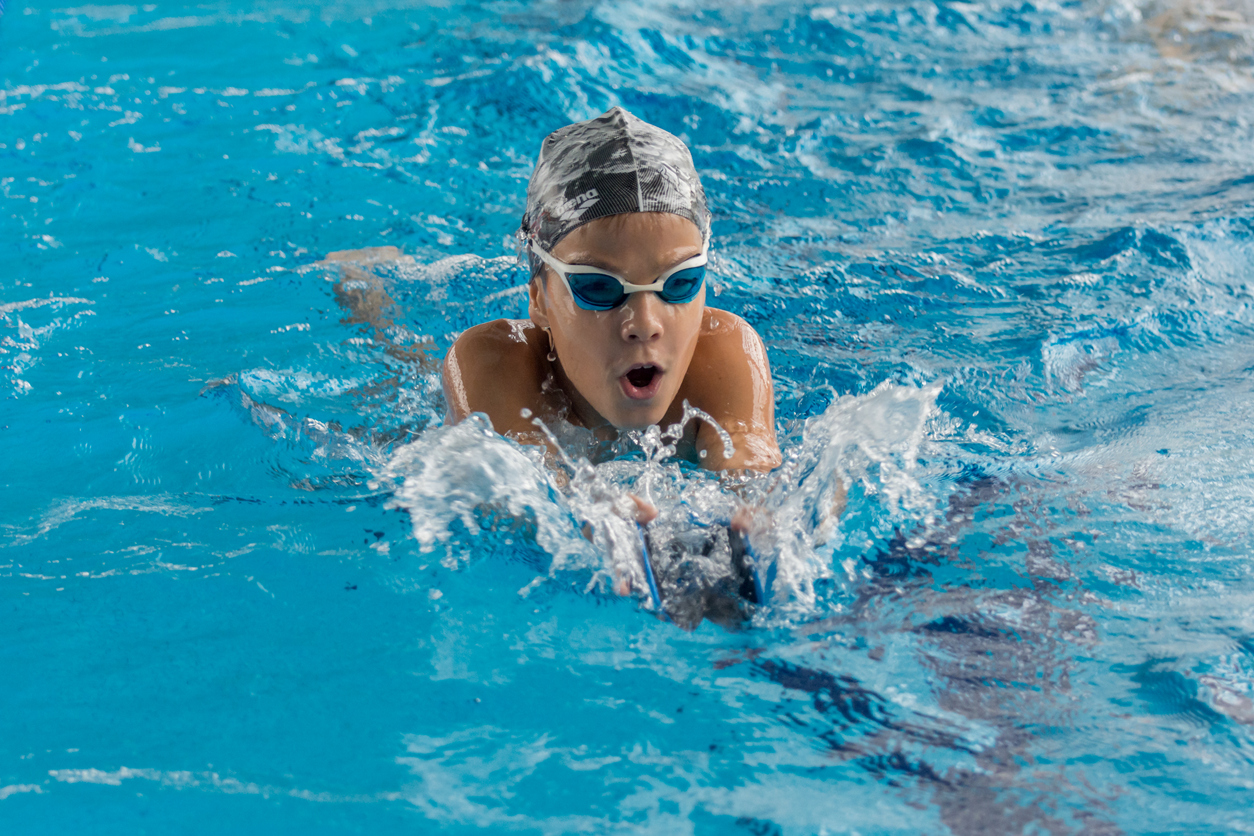 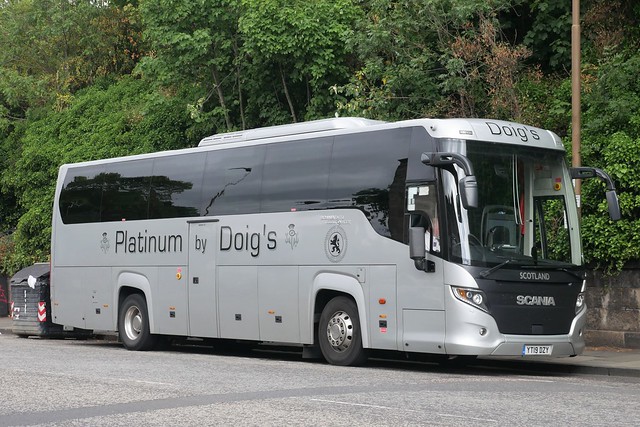 On arrival at the pool, you will be met by your swimming teacher who will introduce themselves and support and encourage you throughout your swimming lessons.​

School staff will also remain with the class and swimming teachers are in constant contact with Head Teachers helping best support young people throughout lessons.​​

We understand that every young person's experience in water is different and use different activities to help develop pupil confidence and achievement.
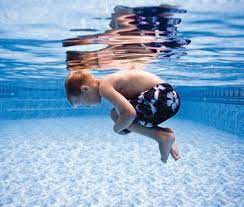 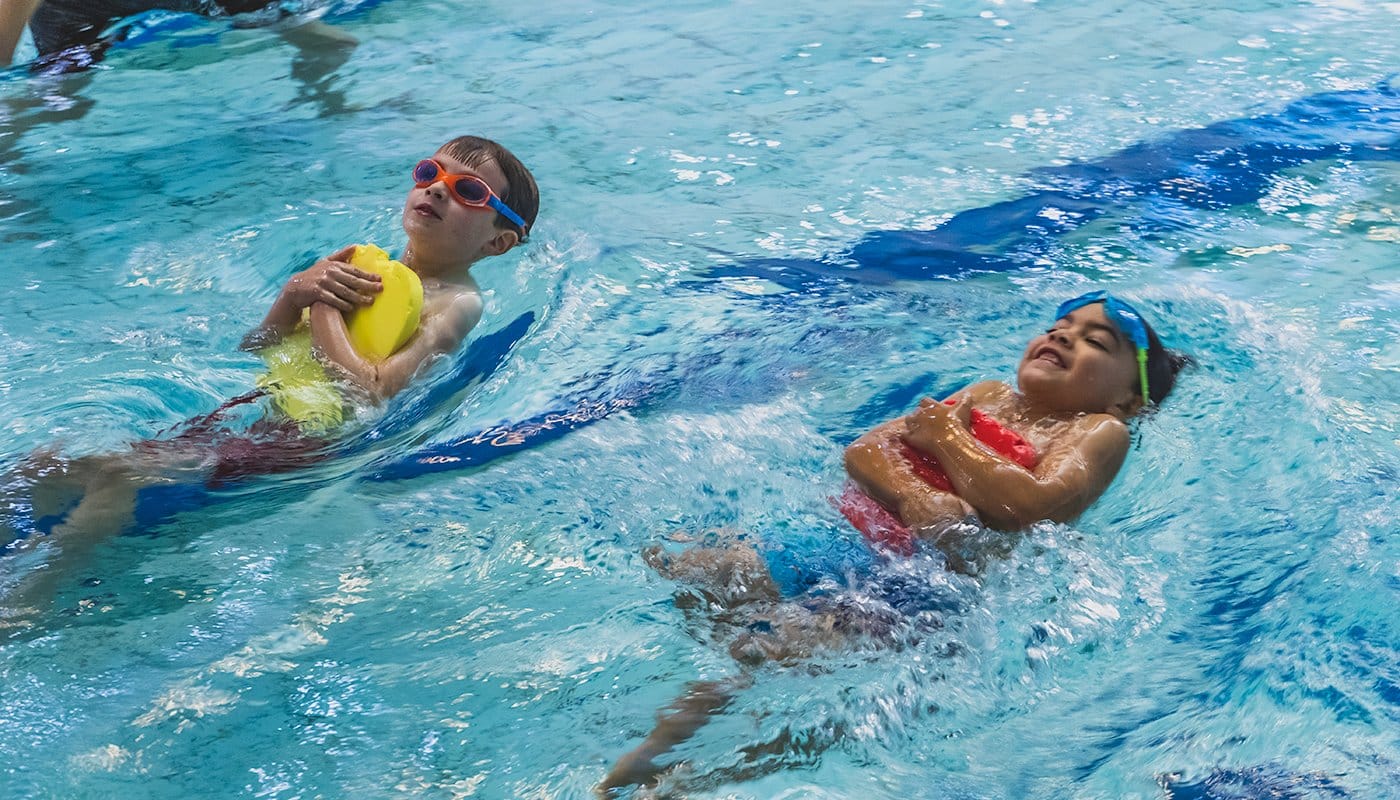 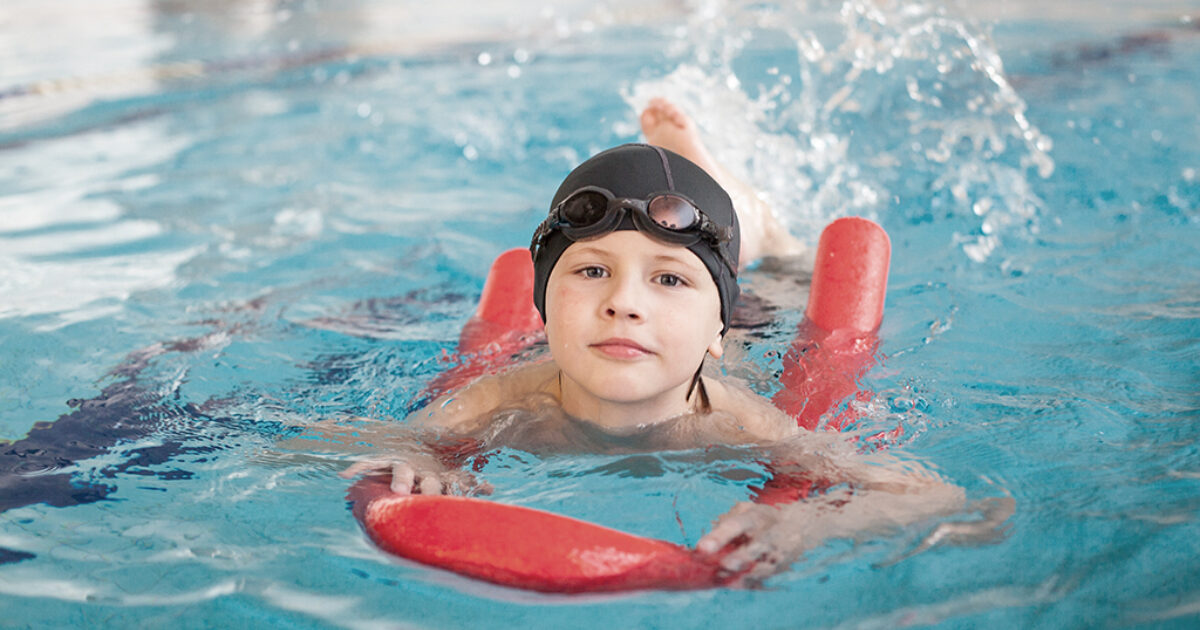 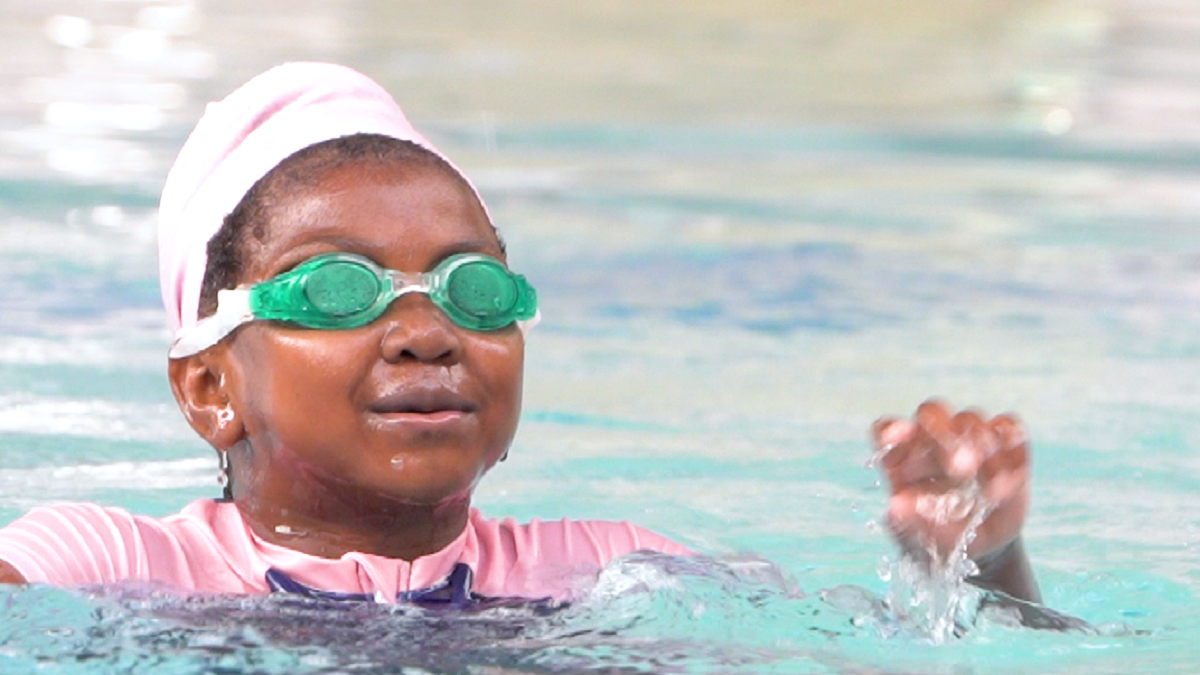 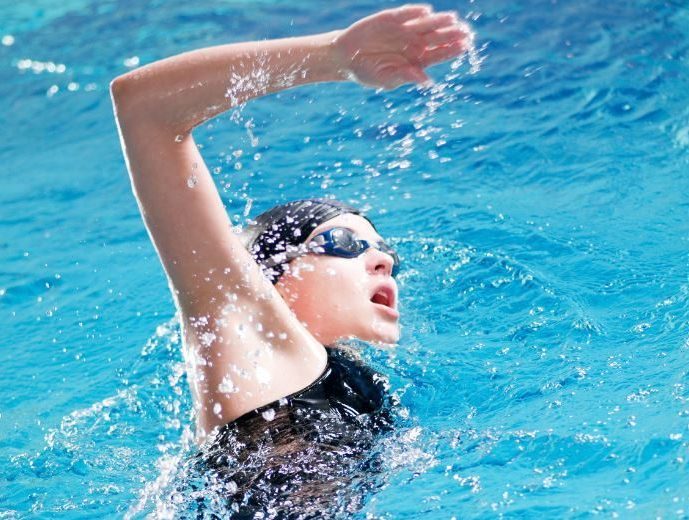 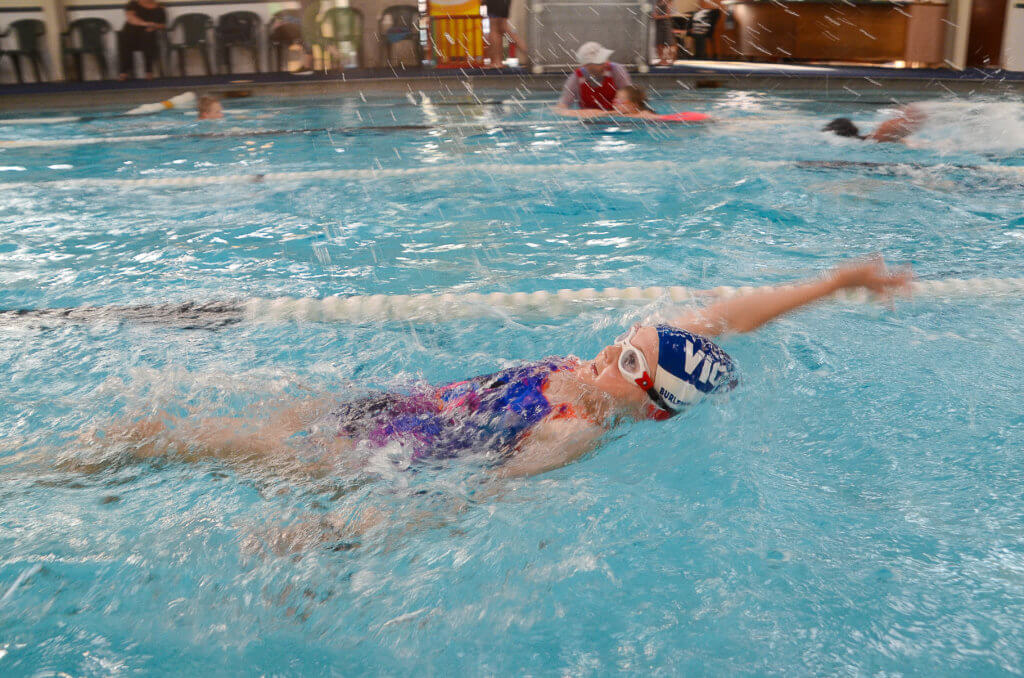 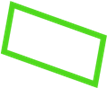 Your Swimming Experience
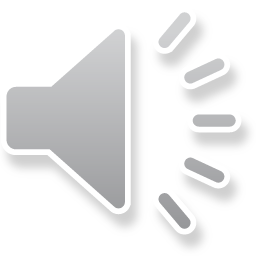 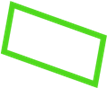 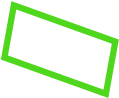 For Health and Safety reasons, the first lesson normally consists of an introduction where young people become more familiar with facilities and arrangements and staff are able to safely establish levels of experience and confidence.
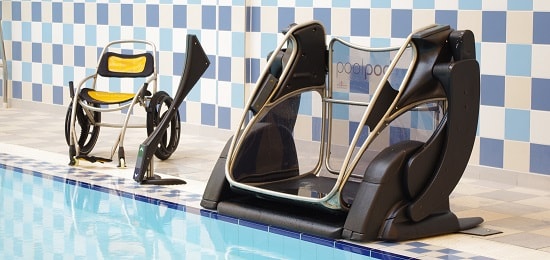 After the initial lesson, young people will follow a course which includes activities focussed on: water confidence; stroke technique; physical fitness; and water safety.
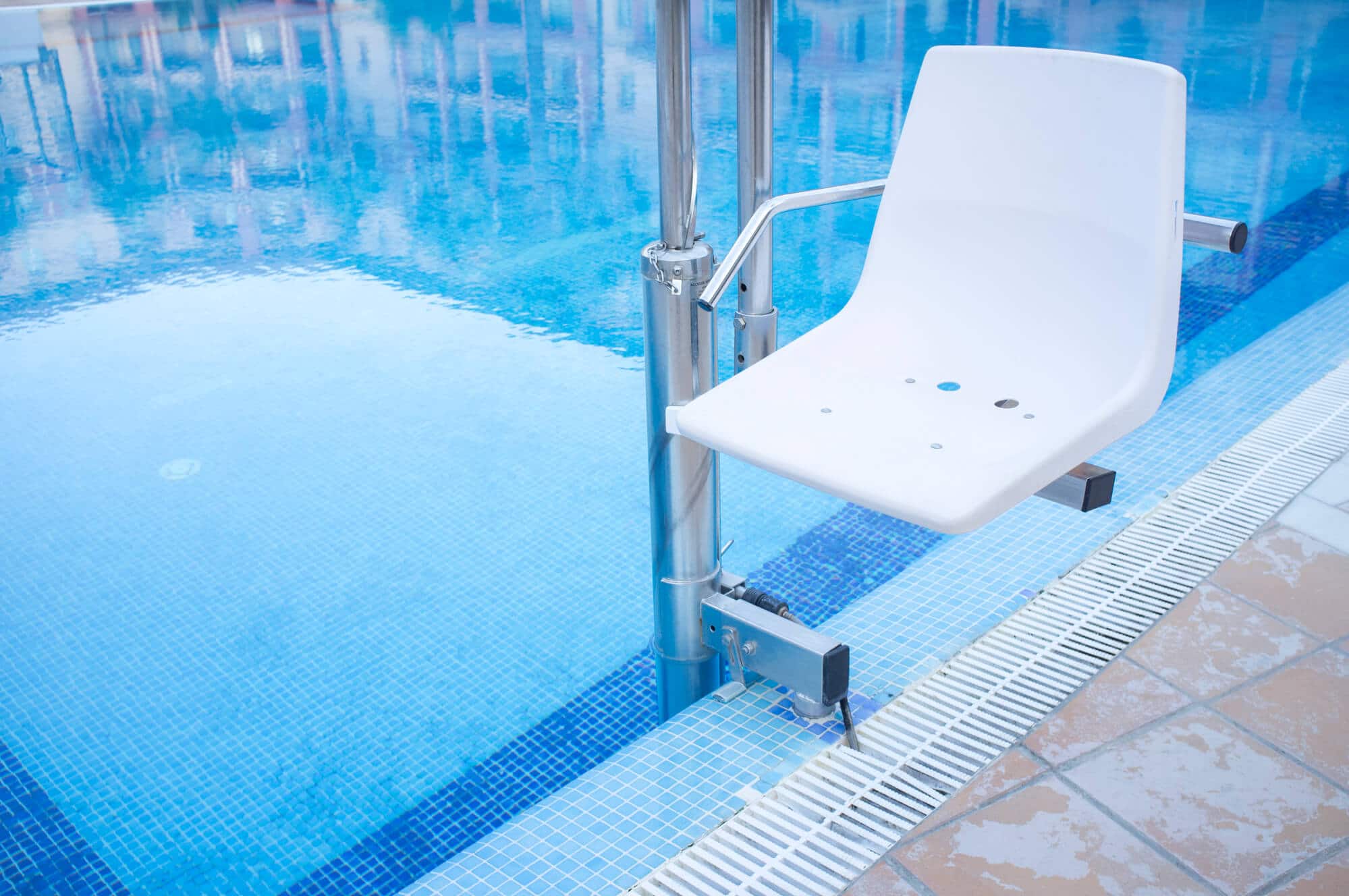 Young people with additional needs are fully included and engaged through appropriate support.
Any medication that may be required, e.g. inhalers, must be brought to the poolside.  In line with the PE Code of Practice throughout Glasgow schools, no jewellery or false nails are permitted. This adheres to Glasgow City Council policy.
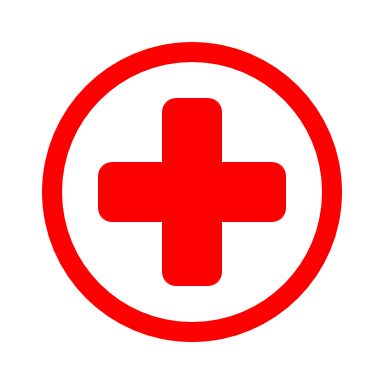 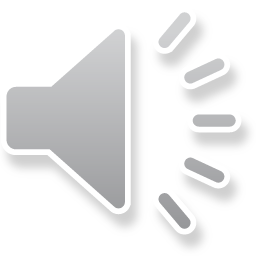 Thanks for Watching!
We hope that you found the presentation useful. To help you get a better idea of things, we’ve made a video.  Please click the link and enjoy!
    
      
If you do have any questions afterwards, please speak with your teacher or school.
        
“We can’t wait to meet you!”
        
The Glasgow Primary Swim Team
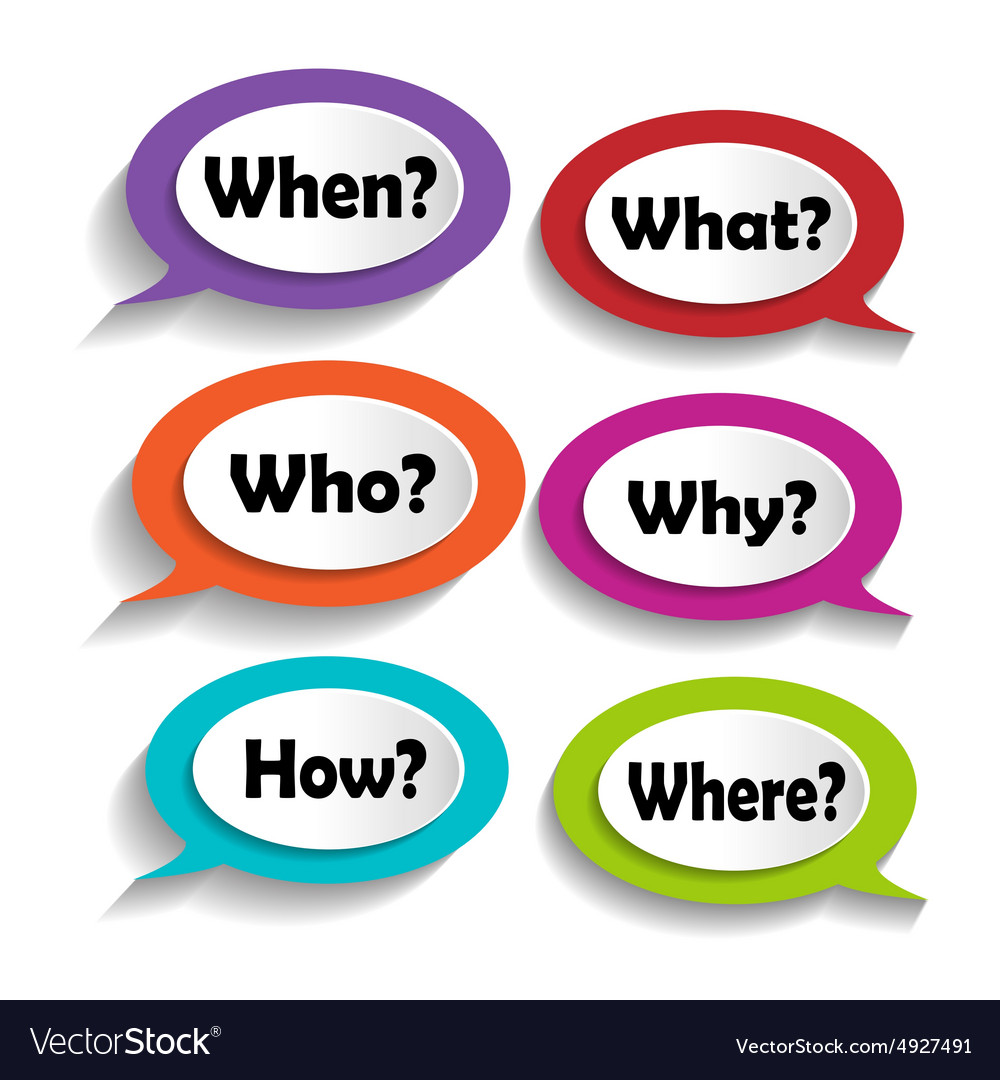